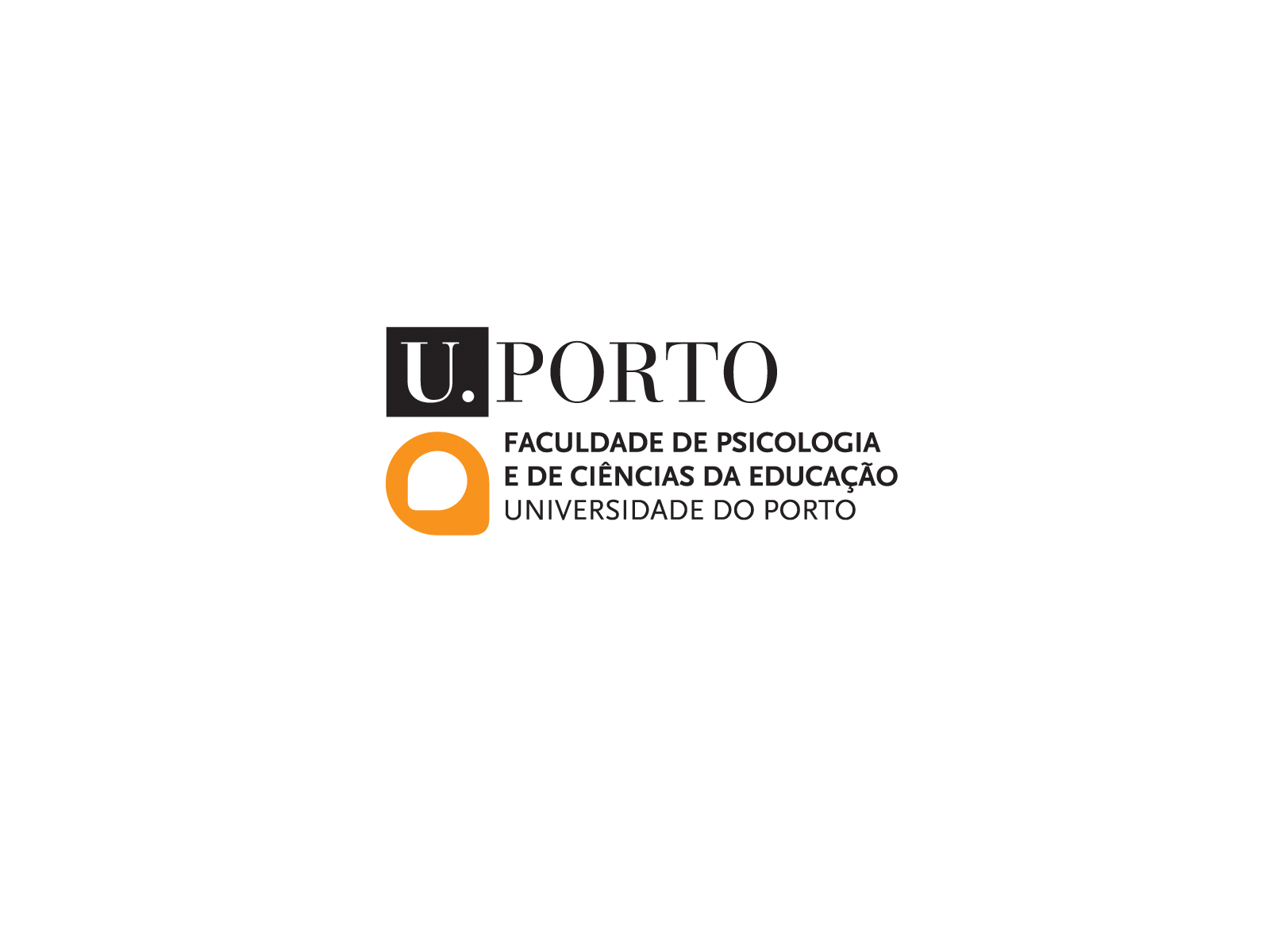 SignWriting Symposium 2016
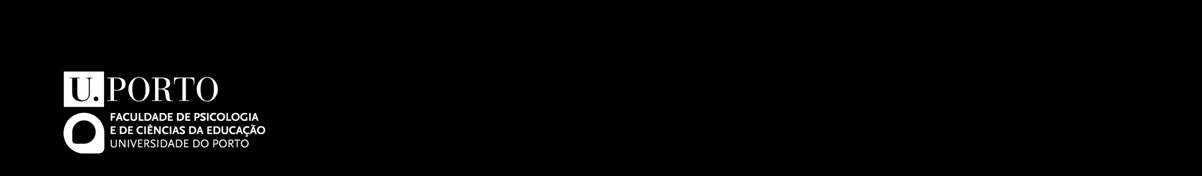 SignWriting como um sistema de escrita apropriado às línguas gestuais. 
Um contributo para o desenvolvimento de competências de escrita do aluno surdo?

Jorge Manuel Ferreira Pinto
.
Professora Doutora Orquídea Coelho
Professora Doutora Marianne Stumpf
Professor Doutor Rui Trindade
Orientadores
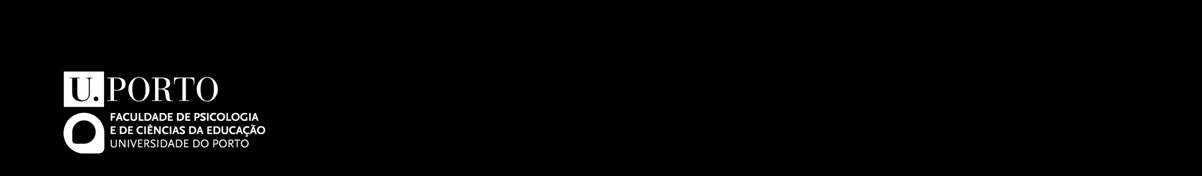 Estrutura da Apresentação
Objeto de Estudo
Objetivos Gerais
Pertinência do Estudo
Enquadramento teórico e Construção da Problemática:
Políticas de educação inclusiva e Legislação
Perspetivas sobre a Surdez
Surdez e Educação Bilingue
A escrita para o  Surdo
O Sistema SignWriting
Desenho da Pesquisa
Resultados
Considerações Finais
Referências Bibliográficas
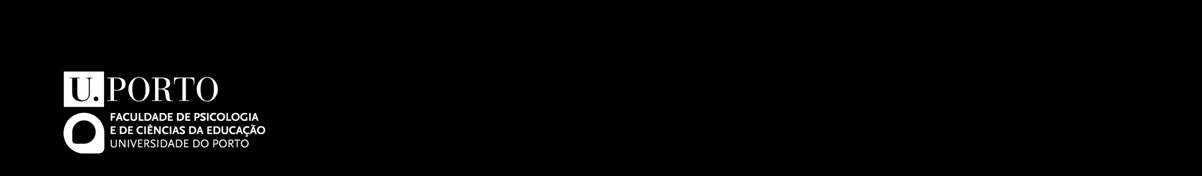 Objeto de Estudo


O SignWriting (SW) enquanto sistema de escrita apropriado às línguas gestuais e como possível promotor do desenvolvimento de competências de escrita do aluno Surdo.
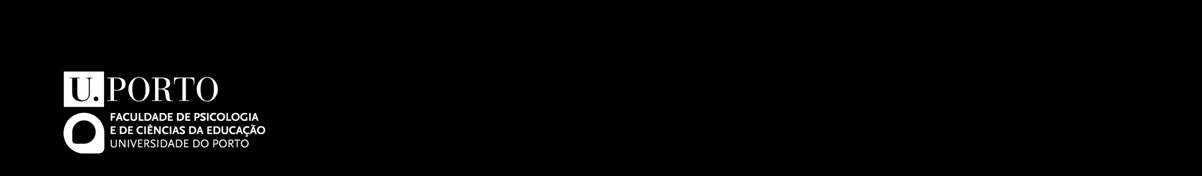 Objetivos Gerais

Recolher e organizar informações sobre o SW
Indagar se o SW é um sistema de escrita que se adequa às Línguas Gestuais
Compreender em que medida o SW pode ser um contributo relevante para o desenvolvimento de competências de escrita do aluno surdo, no âmbito do registo escrito das LG e das Línguas Vocais (LV)
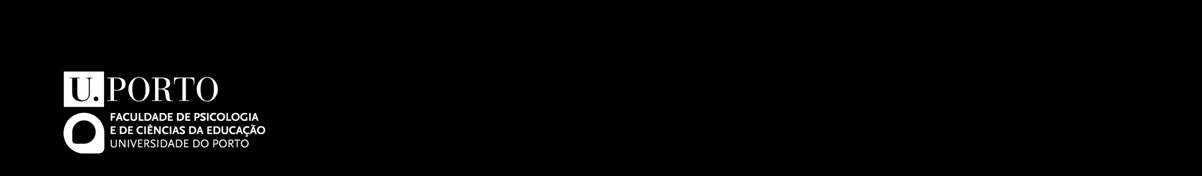 Pertinência do Estudo

Escassez de estudos e publicações sobre o SW em Portugal
Necessidade de aprofundar o estudo sobre uma modalidade de escrita para as línguas gestuais e de antever os seus efeitos em contexto escolar no âmbito do ensino bilingue de crianças surdas
Importância para as Ciências da Educação, contribuindo para o avanço do conhecimento e para a formação dos intervenientes na educação de alunos surdos
Valorização das LG (Línguas Gestuais), e da importância social, cultural,  histórica, comunitária, linguística e pedagógica de uma modalidade escrita dessas línguas (estabilidade, uniformidade e afirmação das LG)
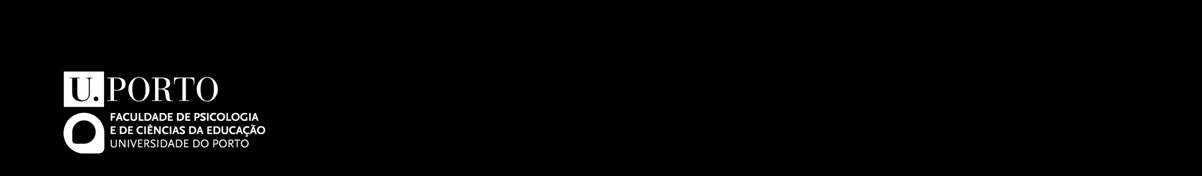 Enquadramento teórico e construção da problemática
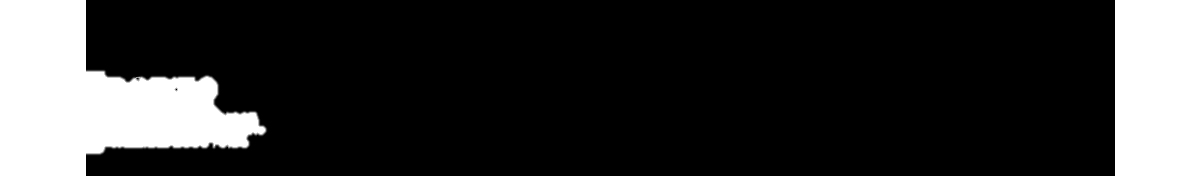 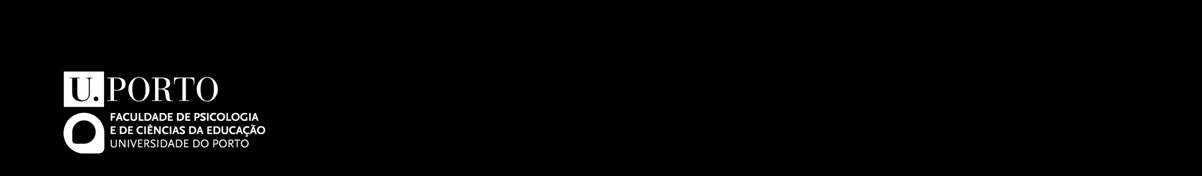 Políticas de educação inclusiva e Legislação
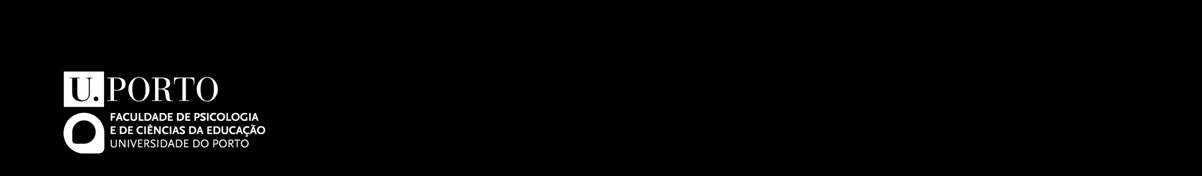 .Perspetivas sobre a Surdez
enfatiza a deficiência e conceptualiza-a como um “erro da natureza”
a surdez como diferença a partir do seu reconhecimento, linguístico, cultural e político
Perspetiva Clínica

surdez enquanto patologia
Perspetiva Socioantropológica

surdez enquanto realidade biopsicossocial e cultural
Conceitos-chave

reabilitação
desmutização
normalização
oralização
Conceitos-chave

 minoria linguística
 identidade
 cultura
 comunidade
 história e arte
 pedagogia visual
 acessibilidade informacional e educativa
 acessibilidade de bens sociais
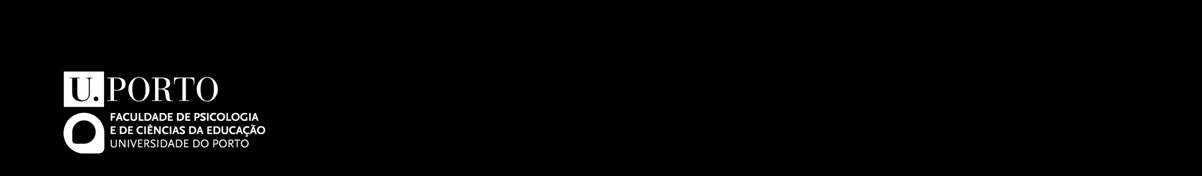 .Surdez e Educação Bilingue
Competências e performance em duas línguas
Língua Gestual Portuguesa

LGP      L1
Língua Portuguesa  (escrita)

LP        L2
acesso ao currículo comum assegurado em LGP

disciplina curricular de LGP

professores fluentes em LGP e intérpretes de LGP

pedagogia visual (pedagogia surda)

LP com programa e objetivos adequados ao ensino de L2 para surdos

interação com pares Surdos e com professores Surdos  de LGP

ensino de uma modalidade de registo escrito da LGP
SignWriting
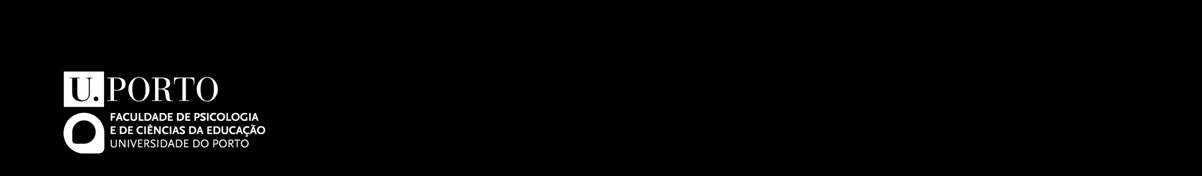 A escrita para o Surdo
A leitura/escrita com base no código alfabético é apontada como sendo (…) natural e intuitiva ao ouvinte, mas artificial e arbitrária ao Surdo.
(Capovilla, Raphael, 2006: 1504)



A (…) decodificação grafofonêmica produz a forma fonológica das palavras com que o ouvinte pensa, fortalecendo sua fala interna, mas não a forma quirêmica dos sinais com que o Surdo pensa.
(Capovilla, Raphael, 2006: 1504)
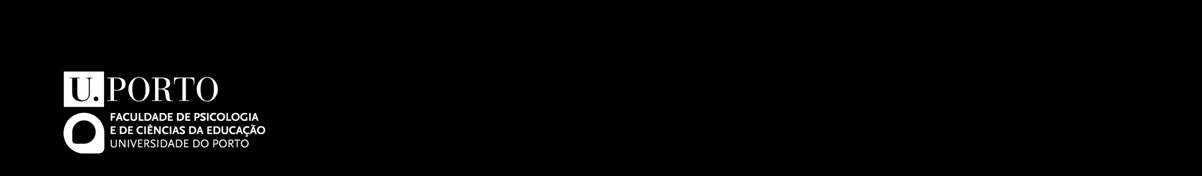 A escrita para o Surdo
A (...) escrita da Língua de Sinais ocupa um “lugar” de marcador cultural, de tradução cultural surda, pois retrata a diferença e experiência de ser surdo no sentido mesmo de disseminador de uma cultura, que se alicerça em conceitos como diferença e experiência visual.
(Zappe, 2010: 63)


E é só com o emergir natural desta ortografia de consenso que os maiores benefícios de SignWriting poderão se revelar: a simplicidade de escrita e a eficácia comunicativa, e, com elas, a união dos surdos em torno de sua cultura e de sua língua, ao longo das gerações e em todo o território nacional, a edificação cumulativa de seu patrimônio cultural e o registo perene de sua história à medida que ela se faz a cada novo poema, conto, peça de teatro e livro que poderão ser, doravante, escritos em sinais.
(Capovilla, Sutton & Wöhrmann, 2011: 210)
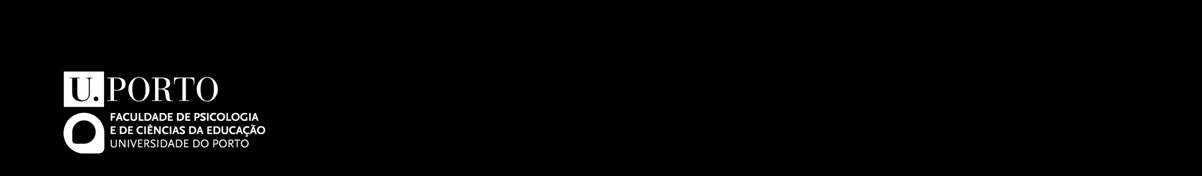 pensamento
O Sistema SignWriting
comunicação
O SignWriting é um sistema de escrita para as LG, criado por Valerie Sutton, em 1974, nos EUA, que permite escrever diretamente a partir da LG, sem recorrer à tradução para outra língua.
escrita
convergem para uma única língua
 
 Língua Gestual
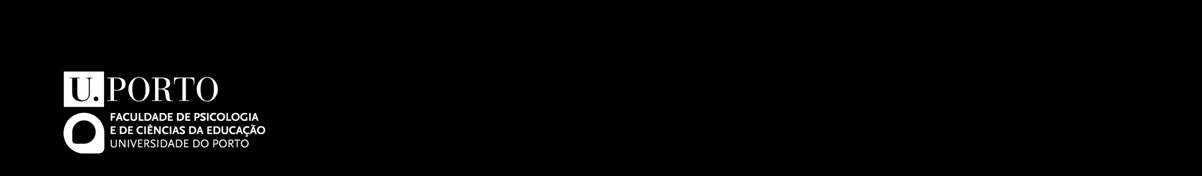 O Sistema SignWriting
adapta-se à escrita de qualquer língua gestual do mundo

regista a forma física e visível do signo gestual e não o seu significado

consiste num sistema de escrita visual direta e assente na forma visível dos gestos (não é um sistema de escrita semantográfica ou ideográfica)

uma pessoa que domine o SW será capaz de emitir o gesto que lhe corresponde

a escrita e a leitura ocorrem na direção vertical, no sentido de cima para baixo, com signos separados por um espaço em branco

 é composto por, aproximadamente, 950 símbolos
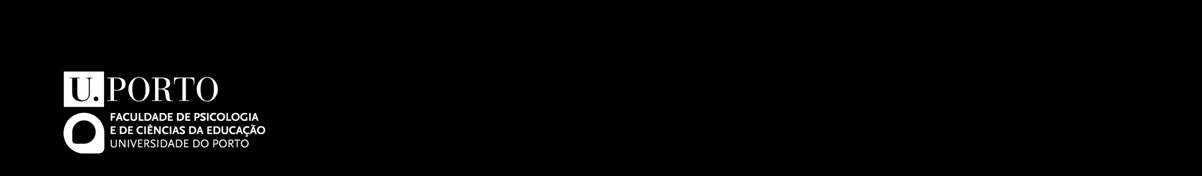 O Sistema SignWriting
torna possível a explicitação de gestos em função de todos os parâmetros simatosêmicos, sem recorrer à imagem pictórica e ao português escrito, sendo tão flexível que pode ser escrito em qualquer perspetiva (Capovilla, Sutton & Wöhrmann, 2011)
reconhecido como um sistema de notação linguística para estudos científicos 
usado em mais de 40 países do mundo (Brasil, França, Finlândia, EUA, Nicarágua, Tunísia...)
adotado no Brasil desde 1996, no âmbito da prática pedagógica com alunos surdos
no Brasil e EUA existem artigos científicos publicados em SW
em Portugal, o SW é estudado e lecionado em algumas instituições do Ensino Superior, mas não é ainda aplicado no âmbito do trabalho pedagógico com alunos Surdos até ao 12º ano
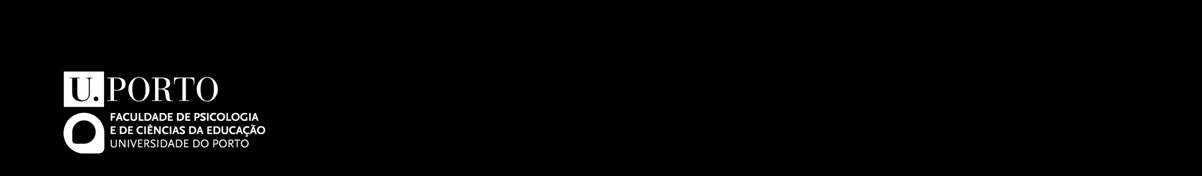 O Sistema SignWriting
Sistema pioneiro de transcrição de gestos de Stokoe

Parâmetros definidos por Stokoe (anos 60, século XX)

19 símbolos DEZ (designator ou handshape) – Configuração
12 símbolos TAB (tabula ou sign location) – Localização
24 símbolos SIG (signator ou action) – Movimento

Battison (1974) acrescentou novo parâmtero – Orientação

Liddell & Johnson (1989) definiram mais um parâmetro – Expressão
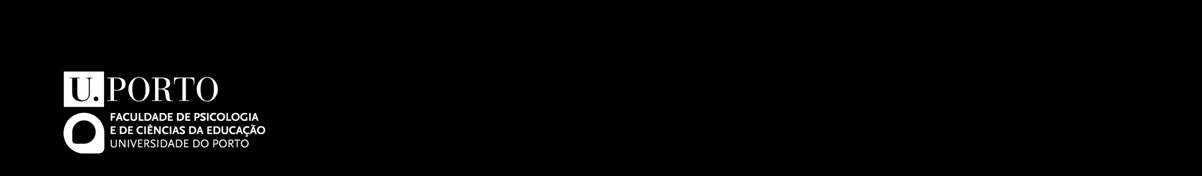 O Sistema SignWriting
De acordo com a taxonomia de Capovilla & Garcia (2011):
Quiriformema
Quiritoposema
Quiritroposema
Quiricinesema
Mascarema
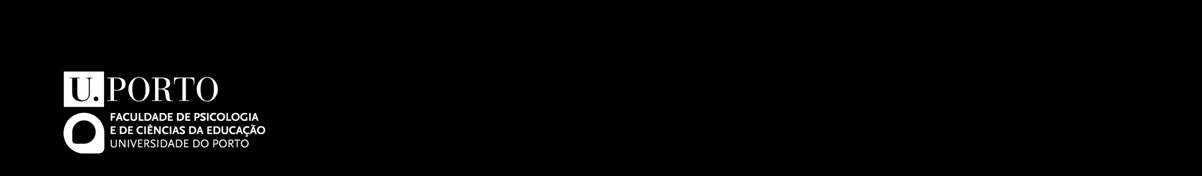 O Sistema SignWriting
Como grafar um gesto em LGP

Gesto correspondente à expressão “ainda não”
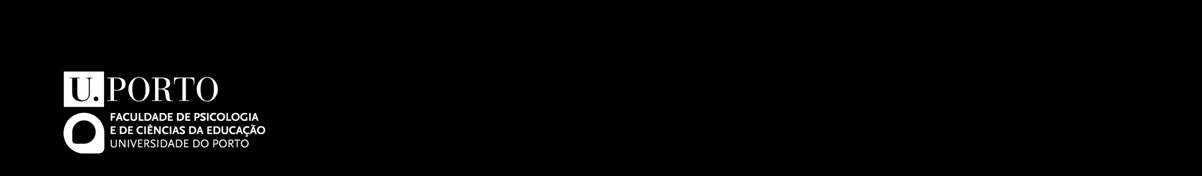 O Sistema SignWriting
Como grafar um gesto em LGP

Gesto correspondente à expressão “ainda não”
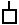 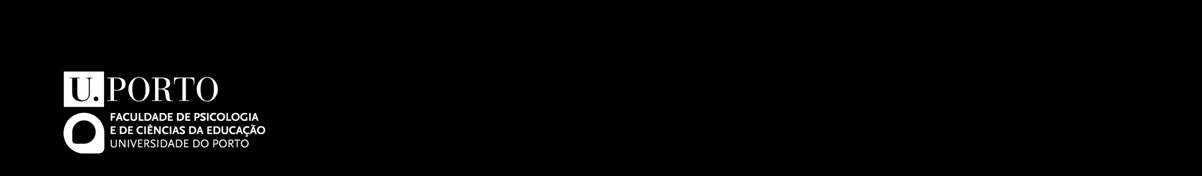 O Sistema SignWriting
Como grafar um gesto em LGP

Gesto correspondente à expressão “ainda não”
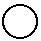 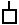 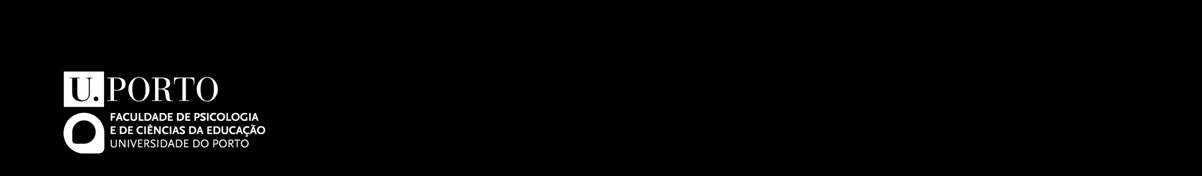 O Sistema SignWriting
Como grafar um gesto em LGP

Gesto correspondente à expressão “ainda não”
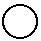 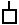 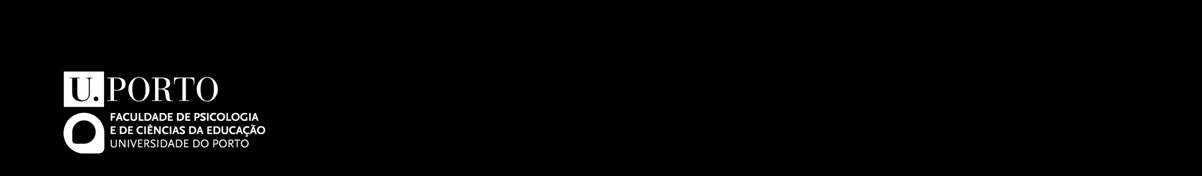 O Sistema SignWriting
Como grafar um gesto em LGP

Gesto correspondente à expressão “ainda não”
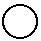 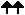 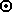 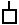 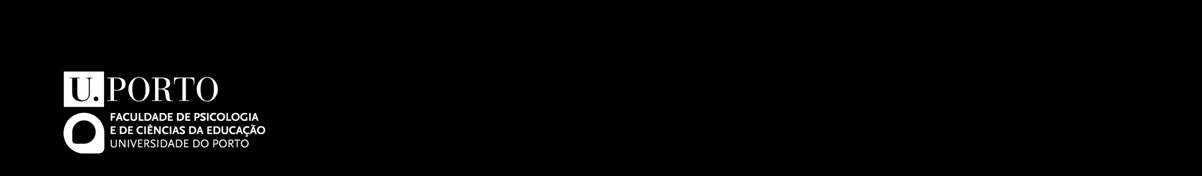 O Sistema SignWriting
Como grafar um gesto em LGP

Gesto correspondente à expressão “ainda não”
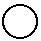 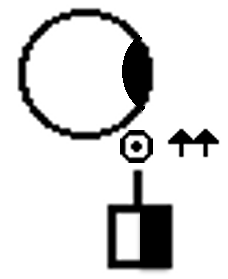 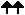 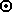 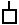 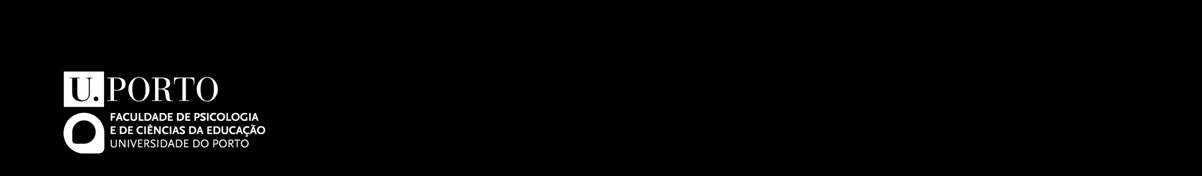 O Sistema SignWriting
Exemplos de aplicação do SW à LGP
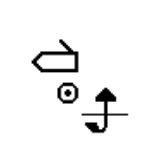 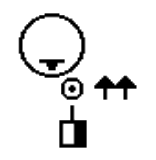 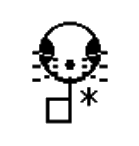 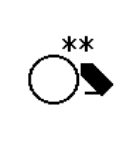 Tarde
Querer
Frequentemente
Muitos
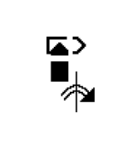 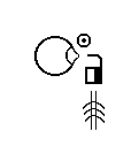 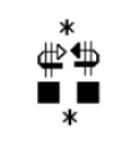 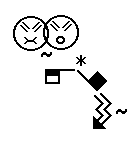 Intérprete
Faísca de relâmpago
Amêndoa
Sociedade
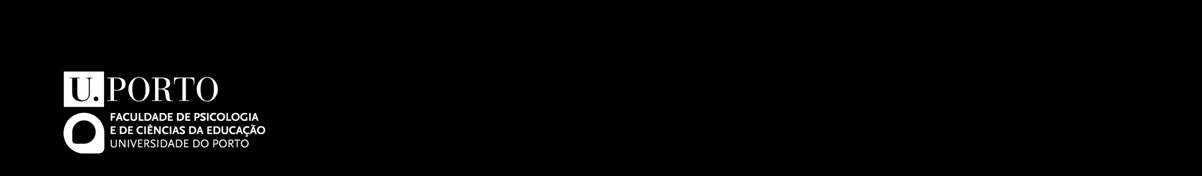 Desenho da pesquisa
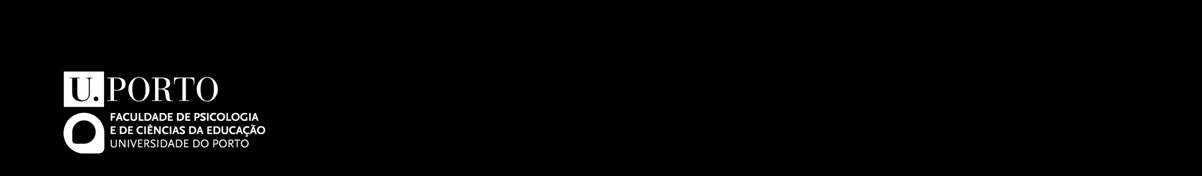 Desenho da pesquisa
Passos efetuados ao longo da pesquisa

Análise documental, registo documental e elaboração de grafias exemplificativas em LGP.

2. Estudo exploratório:
 - definição dos procedimentos a observar
 - construção dos instrumentos a aplicar (guiões, consentimento informado, outros)
critérios de seleção, e captação dos sujeitos da investigação
realização de entrevistas (no Brasil)
realização de inquéritos (a sujeitos brasileiros)
-   transcrição das entrevistas
-   análise de conteúdo
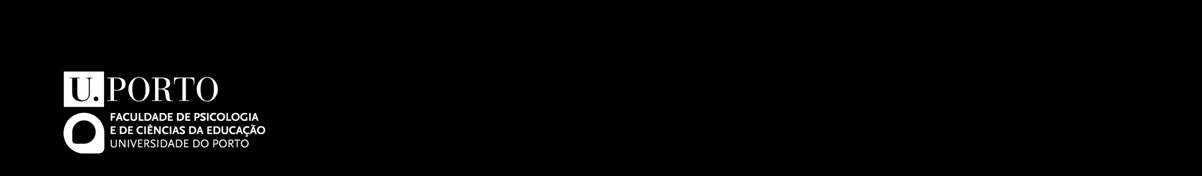 Desenho da pesquisa
Entrevistas e Questionários
Realização de:
- 5 entrevistas semiestruturadas presenciais (Brasil)
- 3 inquéritos por questionário, autoadministrados

Sujeitos da investigação:
- 5 professores surdos 
- 1 professor / intérprete de Libras ouvinte
- 1 professor ouvinte
- 1 intérprete de Libras

Critérios de seleção
- ter conhecimentos de SW e preferencialmente ser usuário
- preferencialmente, aplicar o SW a nível profissional
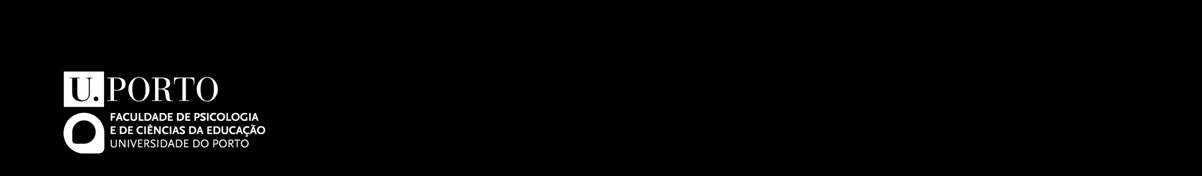 Desenho da pesquisa
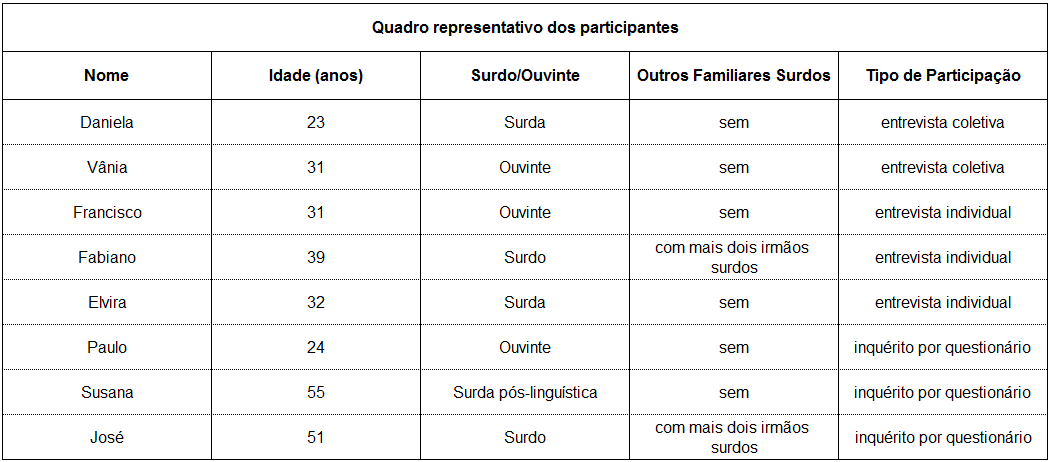 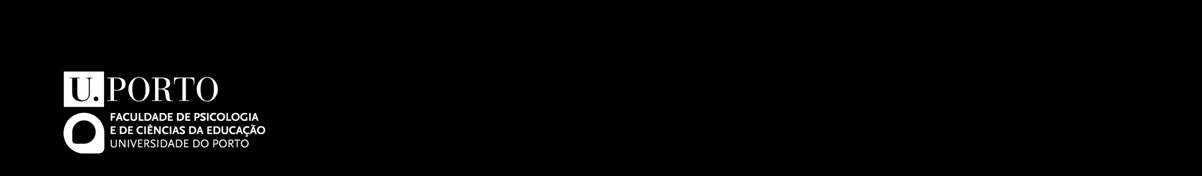 Desenho da pesquisa
Guião de entrevistas constituído por Questões Orientadoras agrupadas em Dimensões / Categorias:
Visão Panorâmica
Espaço da Libras
Espaço do Sistema de Escrita SW
Espaço de atividade profissional
Espaço da Cidadania, Mediação e Redes Informais de Participação e Ajuda
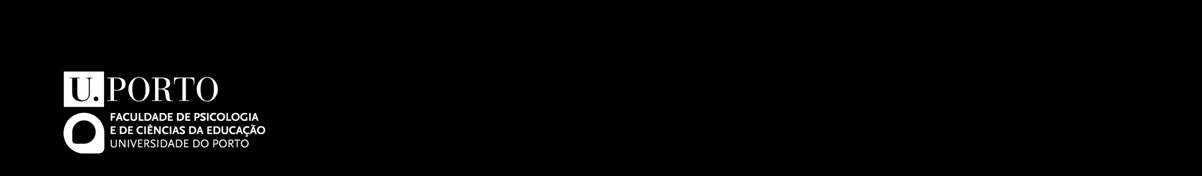 Percurso escolar dos entrevistados surdos marcado pelo oralismo

Angústia e experiências marcantes, na comunicação interpessoal e no acesso ao conhecimento

Cultura e a construção identitária colocados em segundo plano devido à hegemonia de uma cultura e de uma língua que lhes foram impostas – a Cultura e a Língua Portuguesas
Resultados
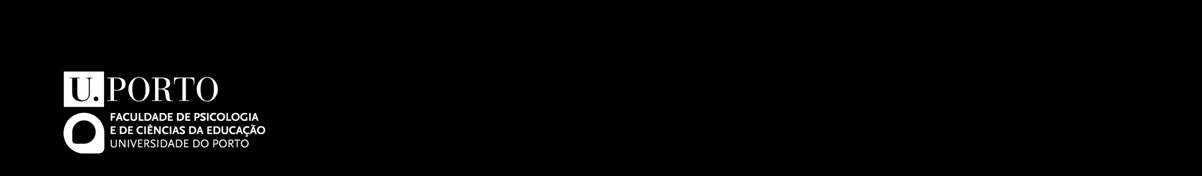 Ensino assente em modelos ouvintistas

Insucesso nas aprendizagens

Medidas compensatórias de apoio suplementar, em salas especiais, não representaram mudança de paradigma educacional (o oralismo)

Acesso tardio à Libras (entre os quinze e os dezoito anos)
Resultados
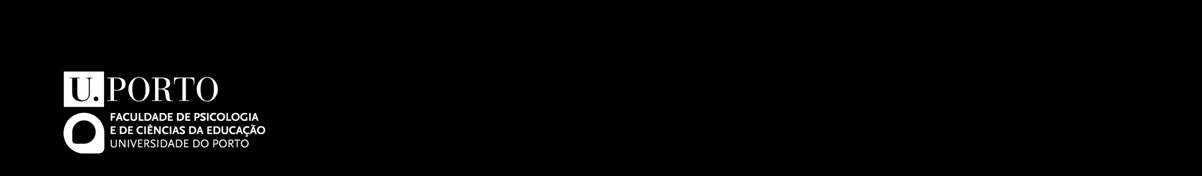 Só conheceram o SW no ensino superior

Como profissionais adultos conduzem as suas atuações com alunos surdos para processos visuais e lúdicos

O SW é aplicado no trabalho com os alunos e referido como de fácil acesso, de apropriação rápida e indicado em idades precoce (cinco/seis anos)
Resultados
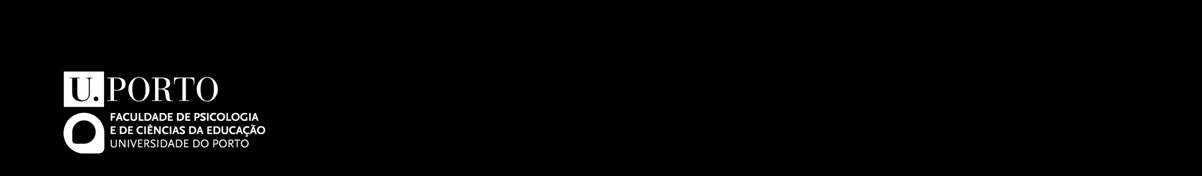 Sendo o Brasil um país de grandes dimensões, contrastes, assimetrias e diversidades, a disseminação do SW tem sido lento. Apesar disso, tem aumentado o número de escolas onde o SW está a ser implementado prevendo-se que se expanda mais.

Concluiu-se, através das opiniões recolhidas, e da análise dos resultados obtidos, que o SW é adequado às LG, favorecendo o desenvolvimento cognitivo e linguístico da criança surda, podendo auxiliar na aquisição do Português Escrito (PE), dado que antecipa a consciência da escrita da criança surda.
Resultados
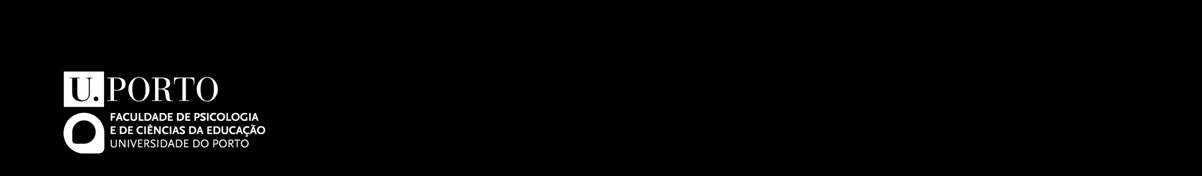 O SW vai para além dos seus aspetos práticos, concorrendo para a herança cultural das LG, investindo-as de estatuto e dimensão nos planos cultural, social e histórico, e conferindo ao surdo uma maior autonomia e poder de decisão.

O presente estudo sugere que o sentimento de rejeição do aluno Surdo perante a escrita e o insucesso, poderão ser superados através da aplicação do SW. 

O SW constitui uma ferramenta pedagógica capaz de permitir aceder ao registo da língua nativa, servindo também de suporte para a aprendizagem e aprimoramento do PE.
Considerações Finais
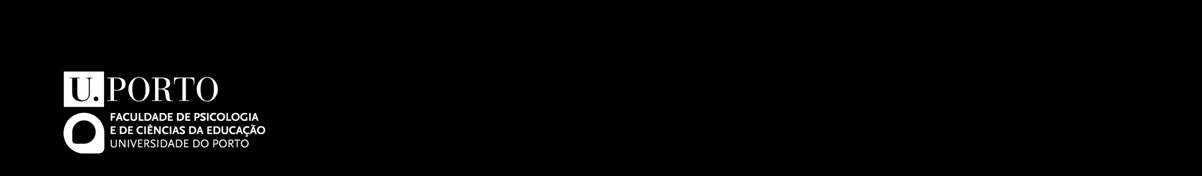 Considerações Finais
Não temos todo o tempo do mundo para discutir. SignWriting é uma ferramenta e precisamos usá-la. Apenas o seu uso crescente na literatura infantil e de ficção, em livros escolares didáticos, em edições da Bíblia e de outros textos religiosos, em livros científicos e profissionais e na correspondência cotidiana de surdos é que pode dar vida à escrita de sinais e criar naturalmente uma ortografia convencional e bem aceita.
 Capovilla, Sutton, & Wöhrmann (2011: 210)
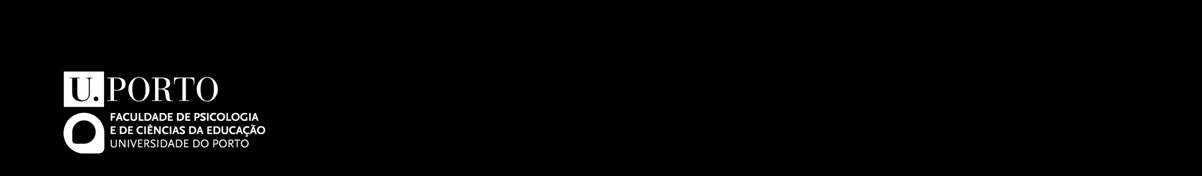 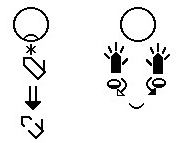 Obrigado pela atenção.
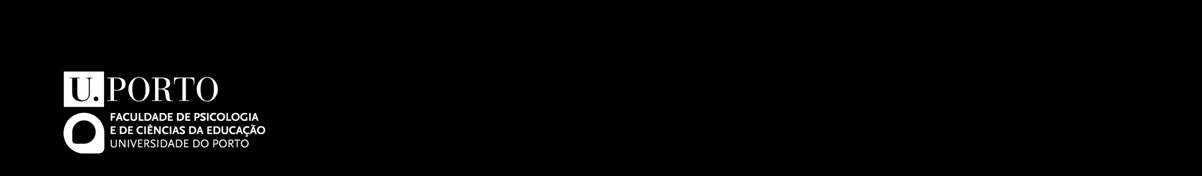 Referências Bibliográficas
BATTISON, Robbin. "Phonological Deletion in American Sign Language". Sign Language Studies 5, pp. 1-19, 1974
CAPOVILLA, Fernando C., & RAPHAEL, Walkiria D. (2001). Dicionário Enciclopédico Ilustrado Trilíngüe da Língua de Sinais Brasileira, 2ª Ed., Vol. II. São Paulo: EDUSP.
CAPOVILLA, Fernando C., & RAPHAEL, Walkiria D. (2006). Dicionário Enciclopédico Ilustrado Trilíngüe da Língua de Sinais Brasileira, Vol. II. São Paulo: EDUSP.
CAPOVILLA, Fernando. C., & GARCIA, Wanessa (2011). Visemas, quiremas, e bípedes implumes: Por uma revisão taxonómica da linguagem do surdo que substitua visemas por fanerolaliemas, e quiremas por simatosemas para forma de mão (quiriformemas), local de mão (quiritoposemas), movimento de mão (quiricinesema), e expressão facial (mascarema). In Fernando César Capovilla (Org.), Transtornos de Aprendizagem – 2, da análise laboratorial e reabilitação clínica para as políticas públicas de prevenção pela via da educação (pp. 82-91). São Paulo: Memnon.
CAPOVILLA, Fernando. C., SUTTON, Valerie., & WÖHRMANN, Stefan (2011). Recursos metalinguísticos na educação bilíngue Libras-Português do surdo: Como ler-escrever a articulação visível dos sinais de Libras via SignWriting e a das palavras faladas do Português via SpeechWriting promovendo leitura orofacial e leitura-escrita alfabéticas. In Fernando César Capovilla (Org.), Transtornos de Aprendizagem – 2, da análise laboratorial e reabilitação clínica para as políticas públicas de prevenção pela via da educação (pp.206-285). São Paulo: Memnon. 
LIDDELL, S. K. & JOHNSON, R. E. (1989). American Sign Language : the phonological base. Sign Language Studies 64. 197–278
ZAPPE, Carla T. (2010). Escrita da Língua de Sinais em Comunidades do ORKUT: marcador cultural na Educação de Surdos. Dissertação de Mestrado, Universidade Federal de Santa Maria (UFSM, RS), Brasil.